Тест
Великий детский писатель
Кто из них К. И. Чуковский?
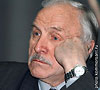 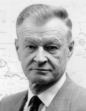 Настоящее имя  отца К.Чуковского?
Олег 
Николай
Василий
Иван
Где жил К.И.Чуковский?
В Переделкино
В Москве 
В Простоквашино
В Нижнем Новгороде
Сколько детей было у К.И.Чуковского
1)  1
2) 2
3) 3
4) 4
Кто лишний из произведения К.И.Чуковского «Муха-Цокотуха»?
Муха-Цокотуха
Мыло
Паук 
Комар
За какую книгу К.И.Чуковский получил Ленинскую премию?
От двух до пяти
Мастерство Некрасова
Сказки К.И.Чуковского
Муха-Цокотуха
Валентий Галина Петровнаучитель начальных классовМБОУ «Среднекибечская СОШ»Канашского районаЧувашской Республики